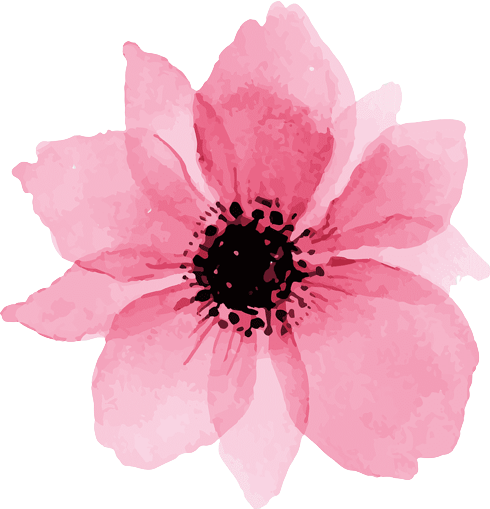 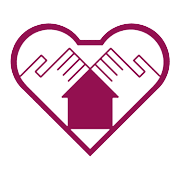 Дом за пълнолетни лица с физически увреждания
 „Ильо войвода“ гр. Кюстендил
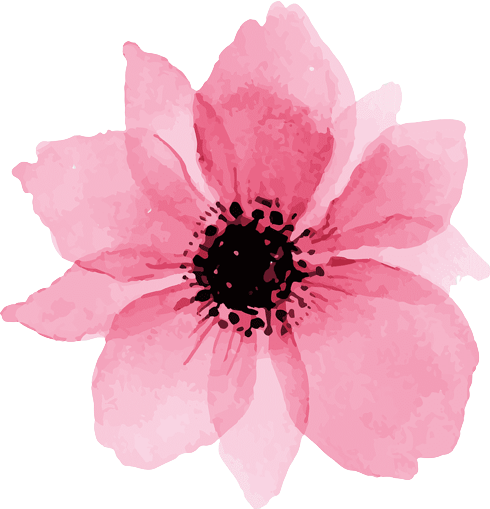 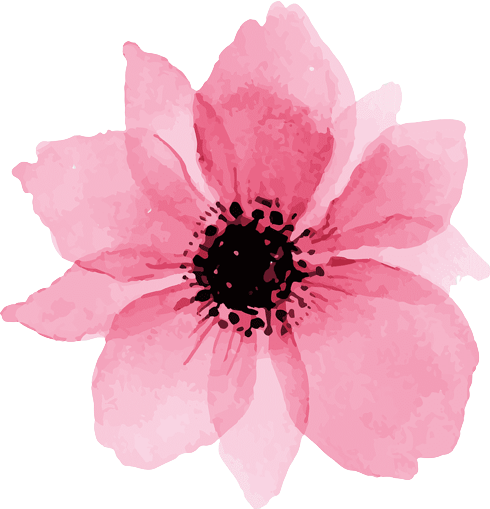 Мултидисциплинарният екип в Интегрираната здравно-социална услуга за резидентна грижа за пълнолетни лица с трайни увреждания с потребност от постоянни медицински грижи
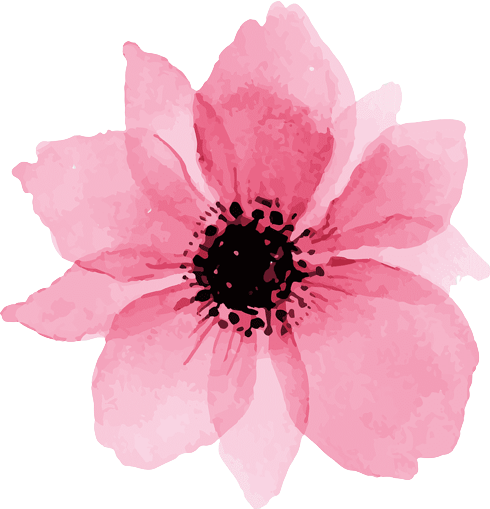 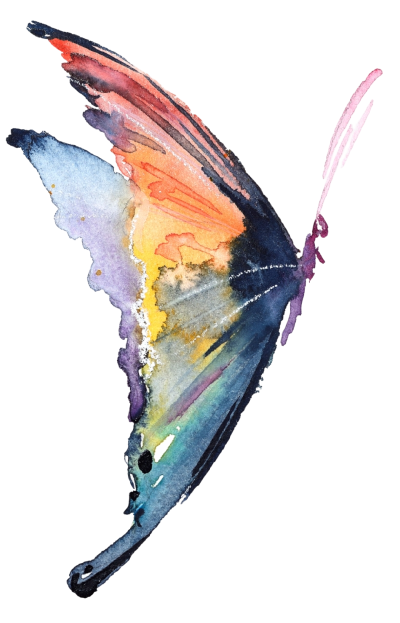 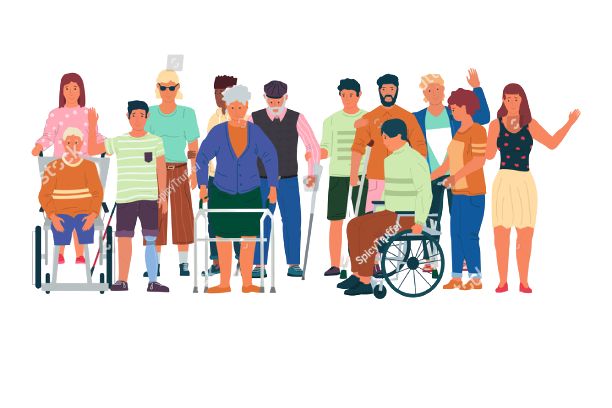 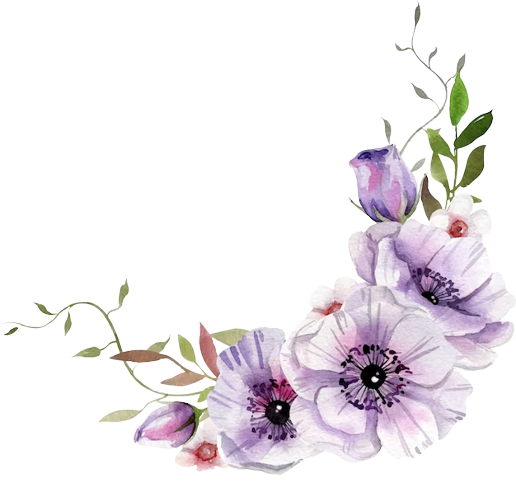 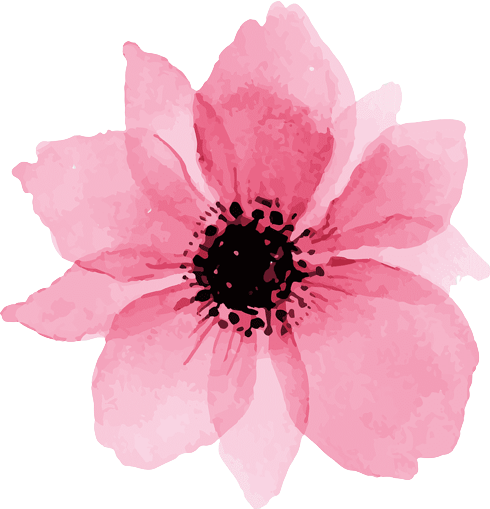 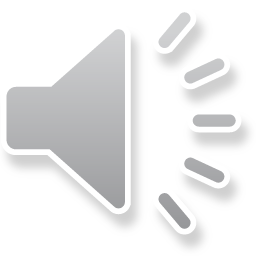 “Избави ме пак от всяка сложност, научи ме пак на простота…“
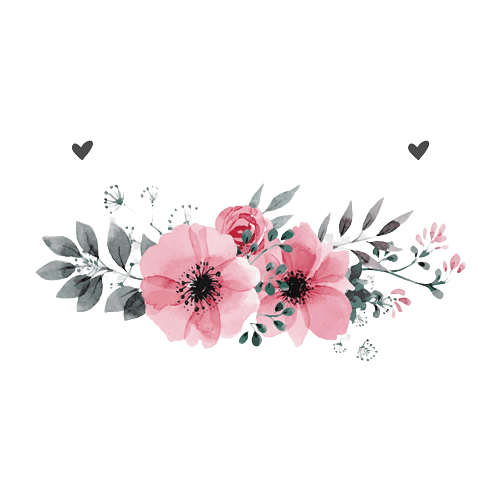 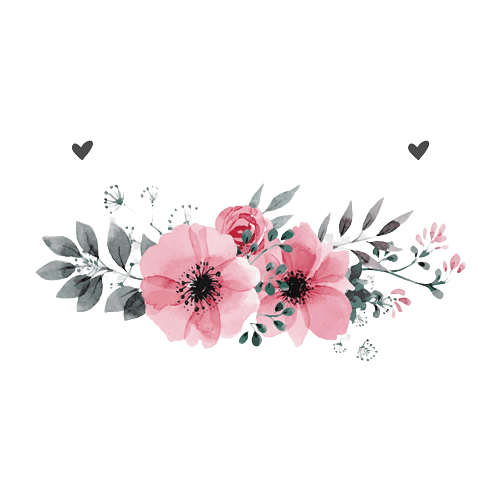 С познания и компетентност;
Със зачитане;
С емпатия и съпричастност;
С помощта на съмишленици;
С искреност и усмивка;
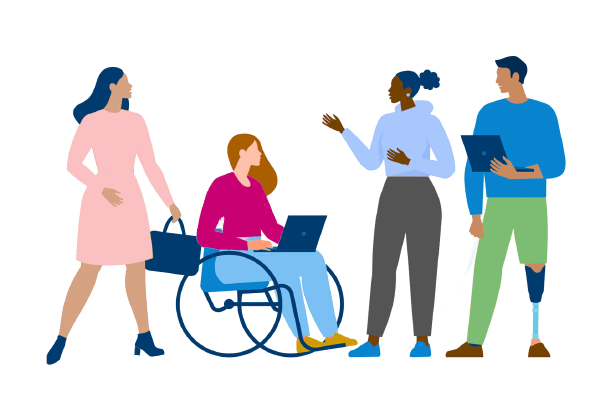 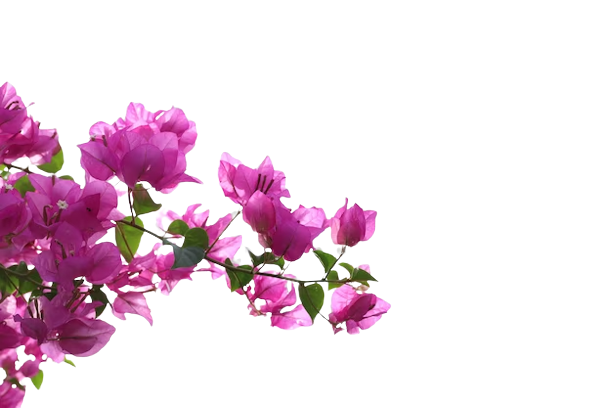 Принципи на планиране в мултидисциплинарността
Кратък преглед
Междусекторни услуги
Разбиранията за същността на потребностите на потребителя, компонентите и методическите изисквания към планирането на подкрепа
Чрез интегрирано предоставяне на подкрепа от  социални услуги от общността
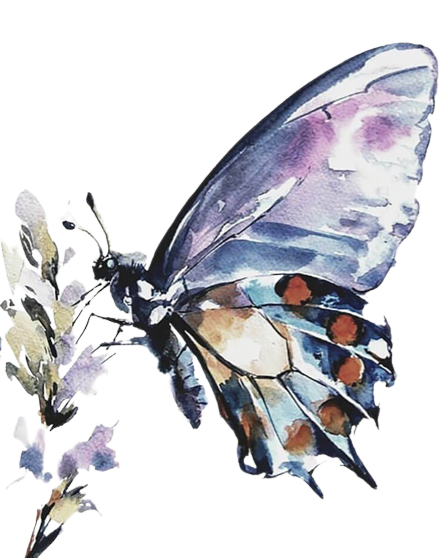 Диалог
Същност на изразена проблематика, методи за справяне, интерпретация и информираност върху проблемните фокуси
Мултидисциплинарен подход
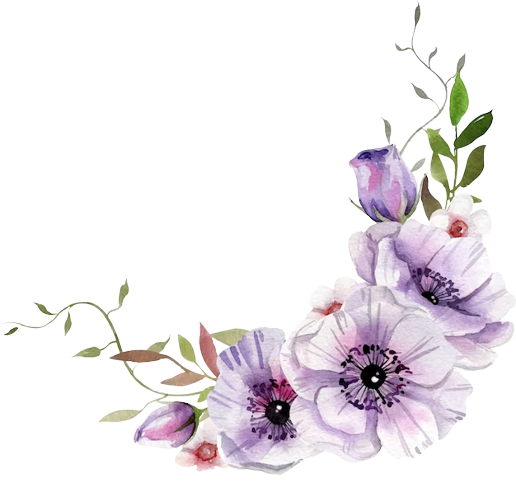 Основа за постигане на организационна ефективност във всяка ситуация
Двустепенно планиране
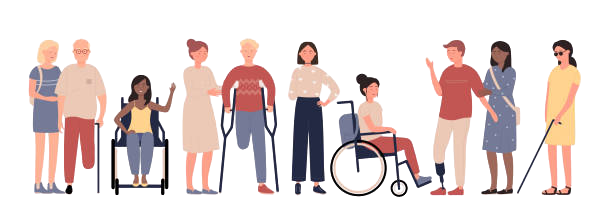 Чрез производни индивидуални планове за работа – „планове –кореспонденти“
Нашата практика
Обединяване на професионална работа върху конкретен случай
Реална оценка върху нужните потребности 
Конкретика  и изчерпателност в изготвянето на Индивидуална оценка на потребностите и  Индивидуален план за подкрепа
Коректност в организирането на мероприятия/ инициативи
Активно включване на потребителя към промените 
Обективност към индивидуалните процеси и поведение
Интегриране на добри практики и методи за развитие на           качеството на социалната услуга
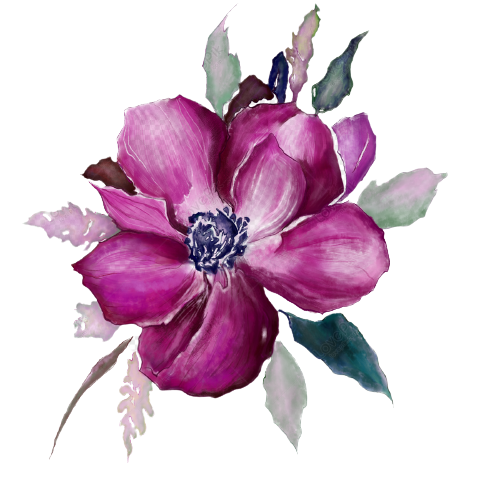 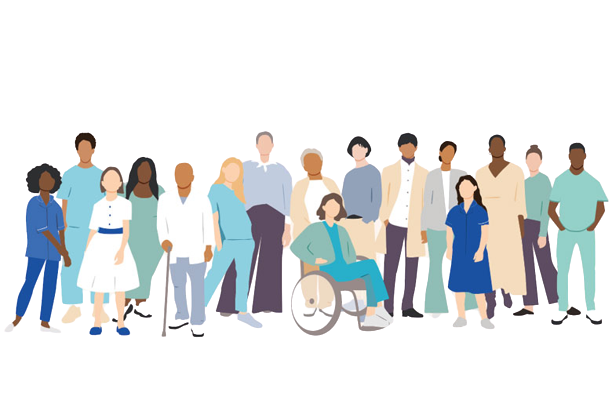 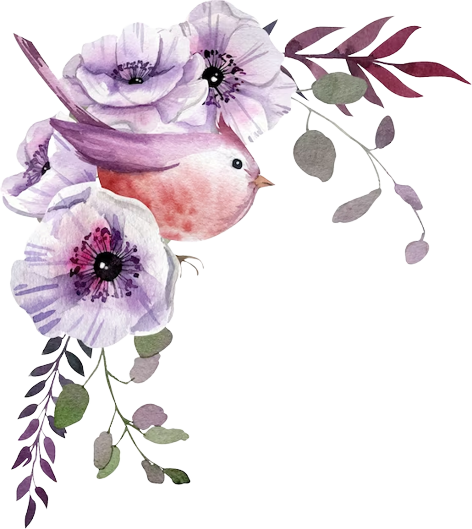 Подкрепяща среда и работа с акцент върху личността
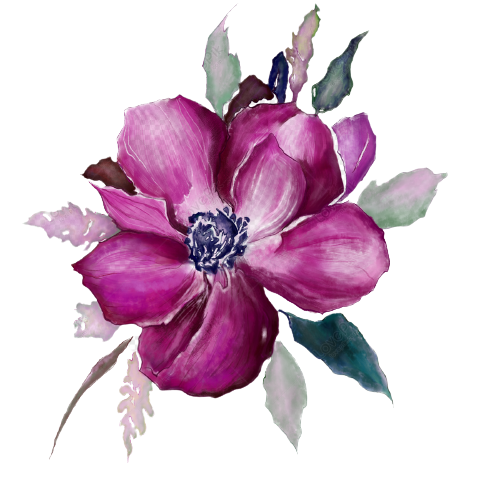 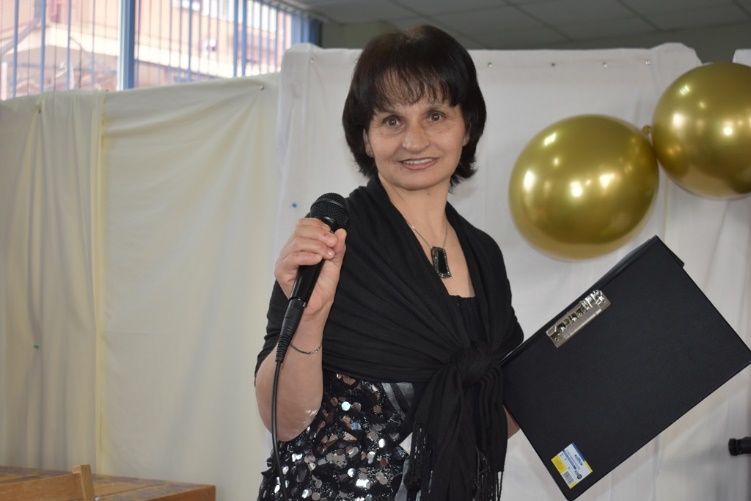 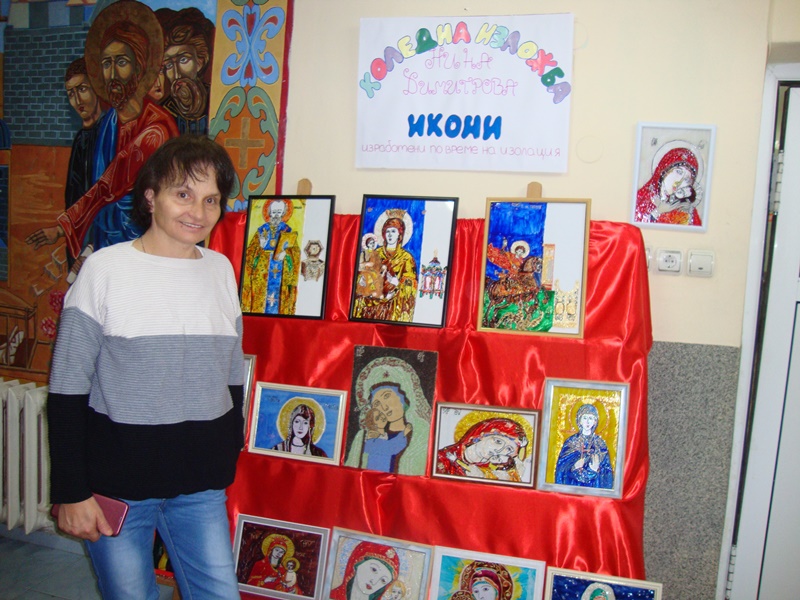 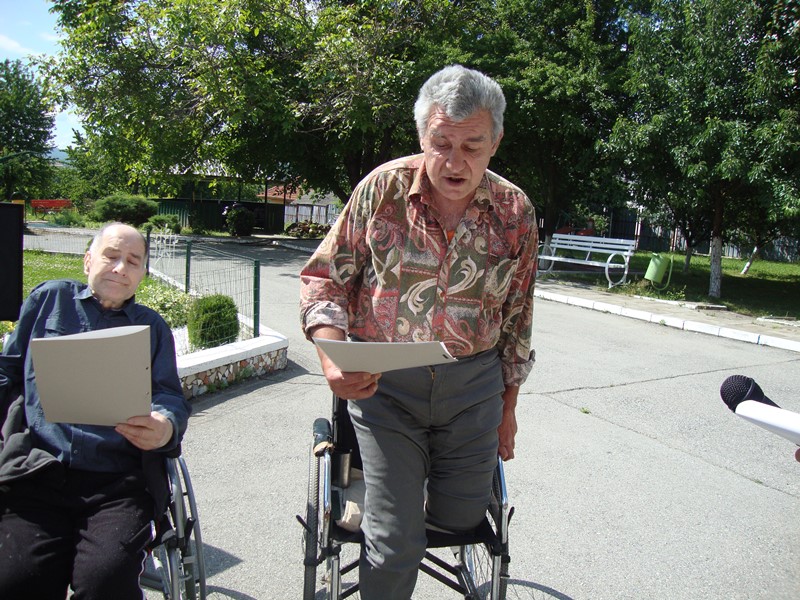 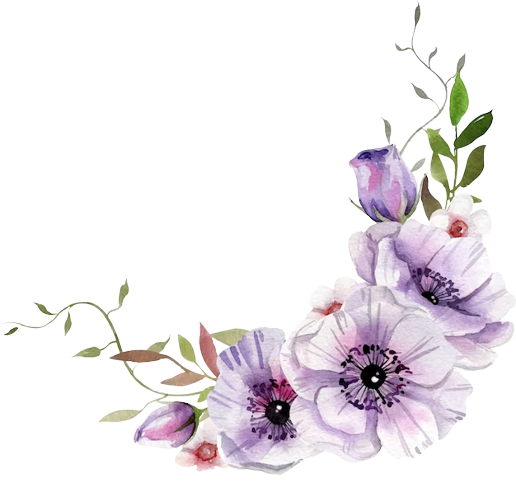 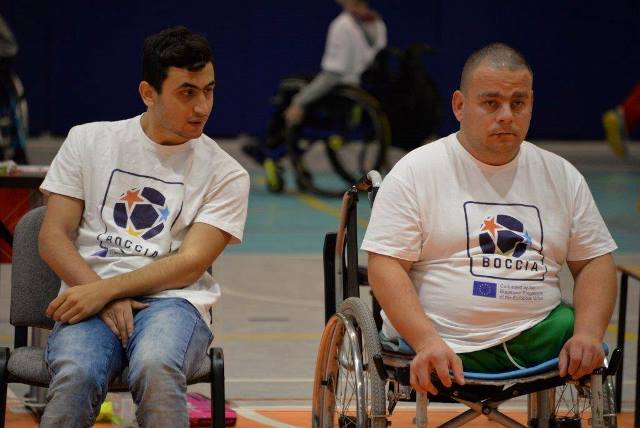 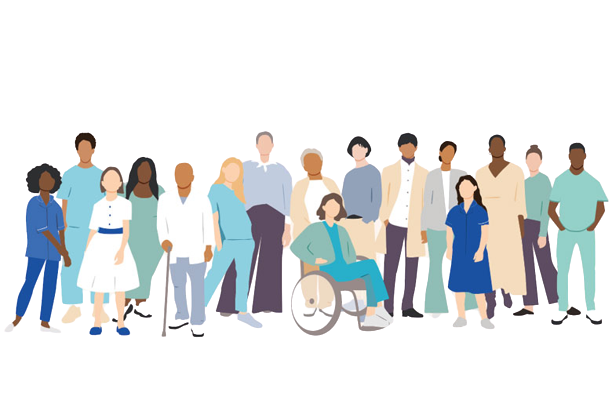 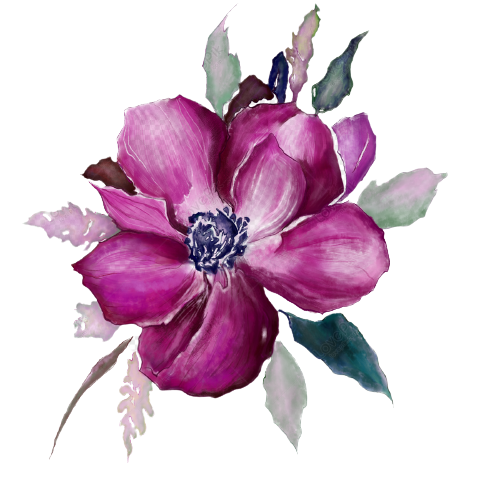 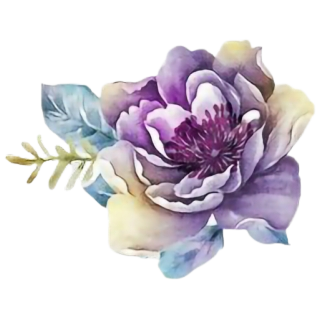 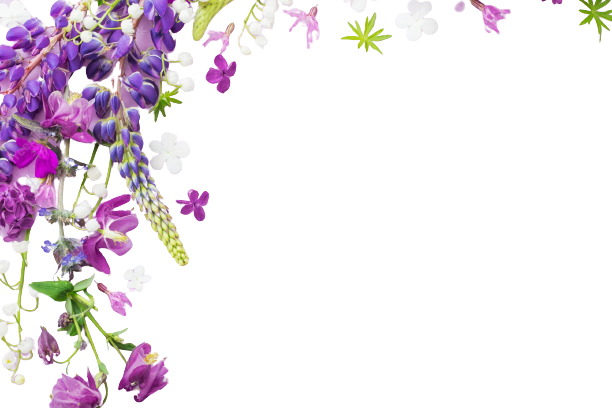 Удовлетворение от собствената професионална работа
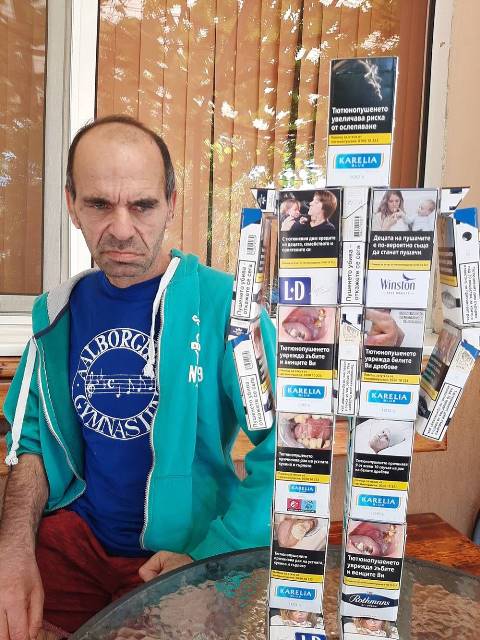 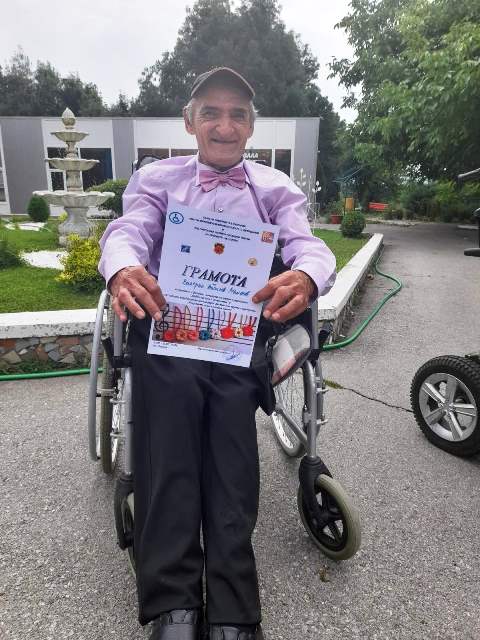 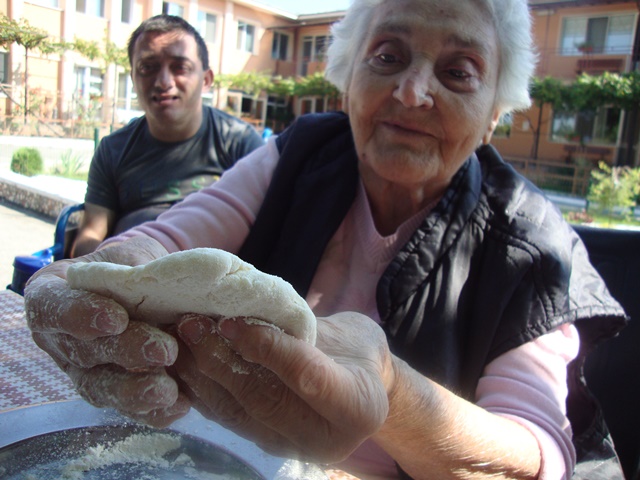 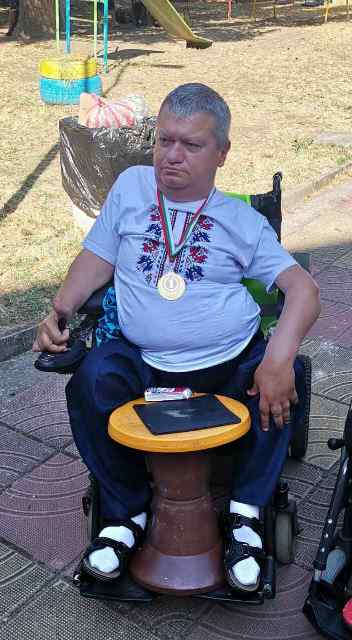 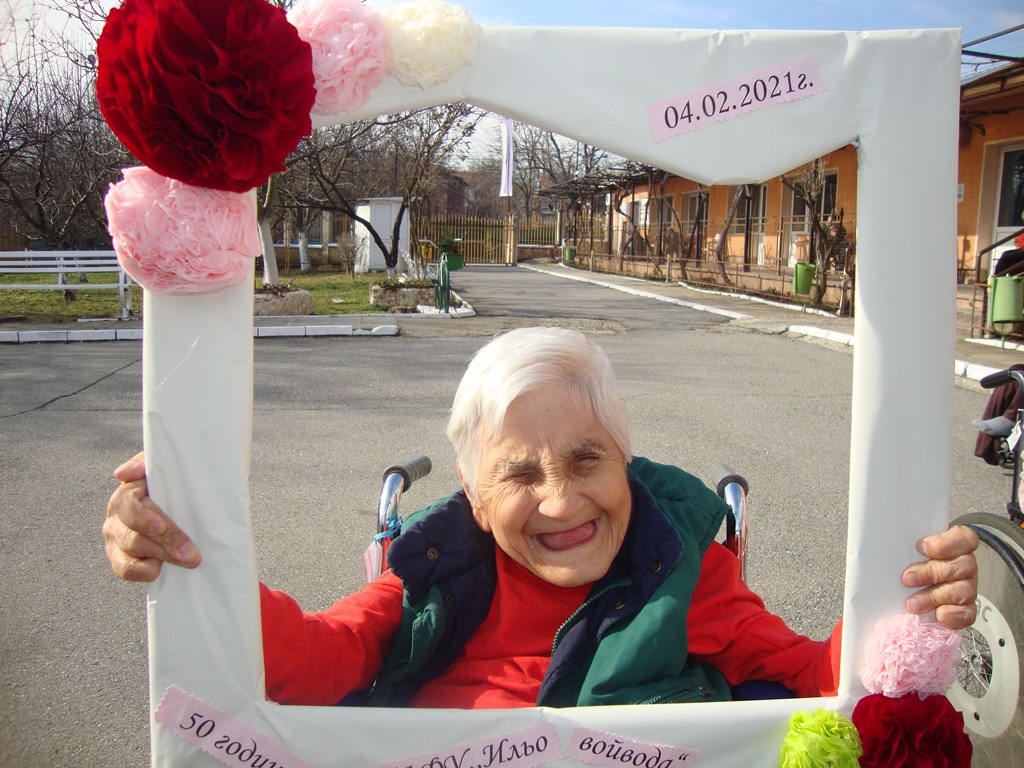 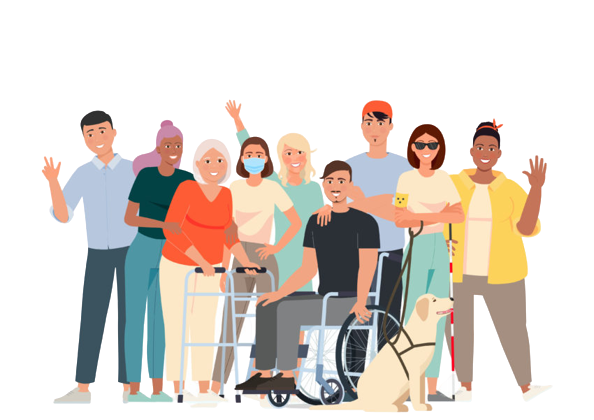 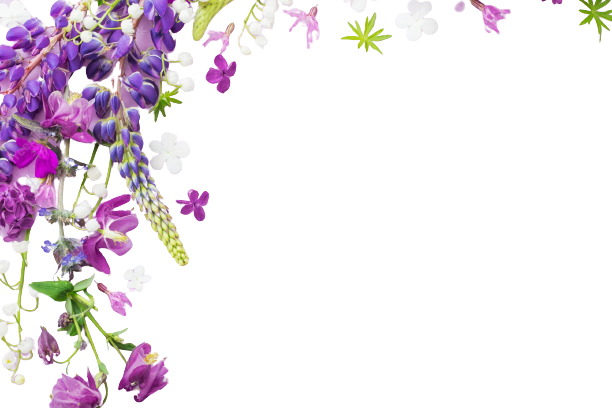 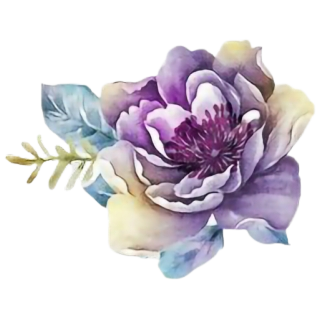 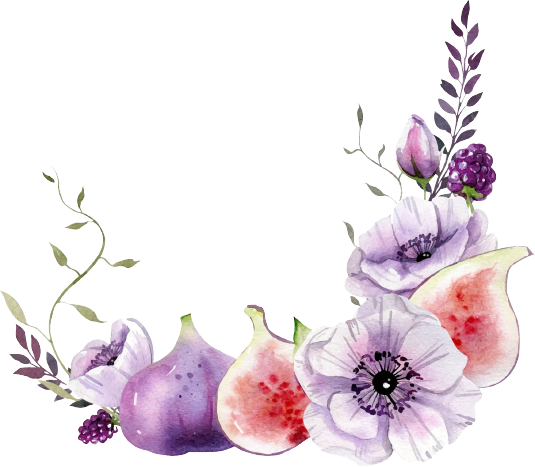 Разновъзрастово отношение и приемственост
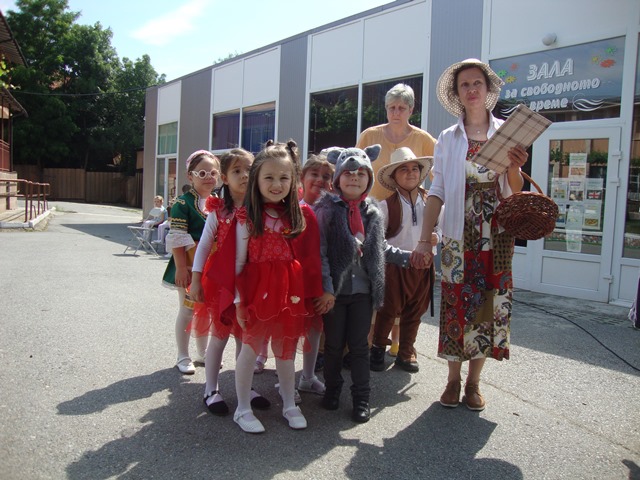 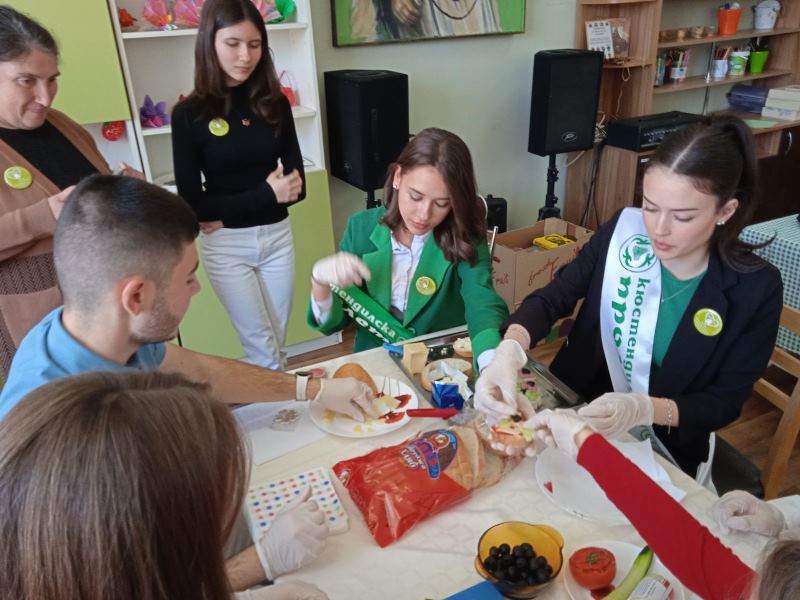 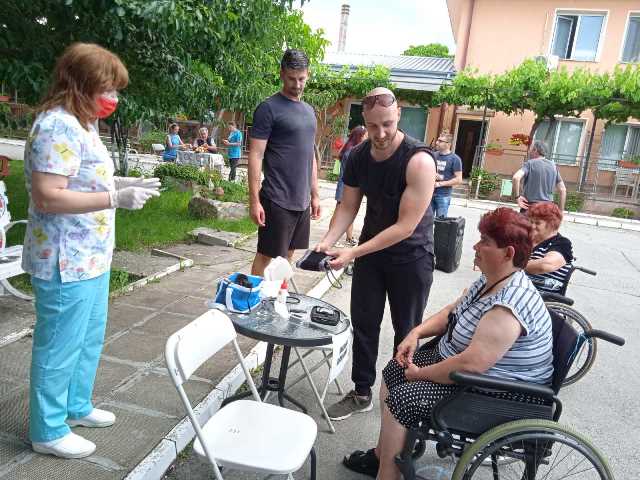 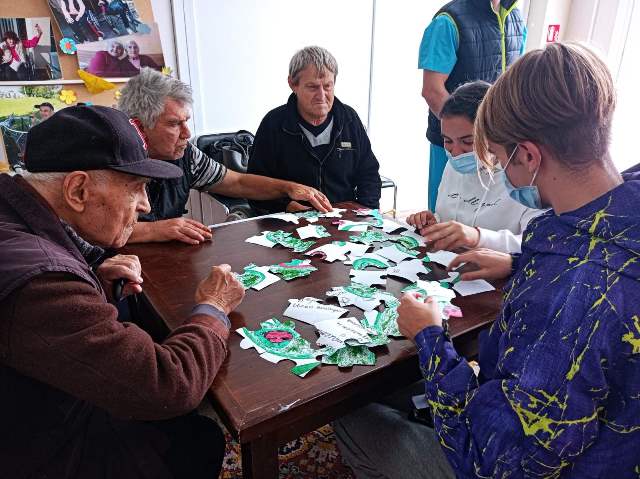 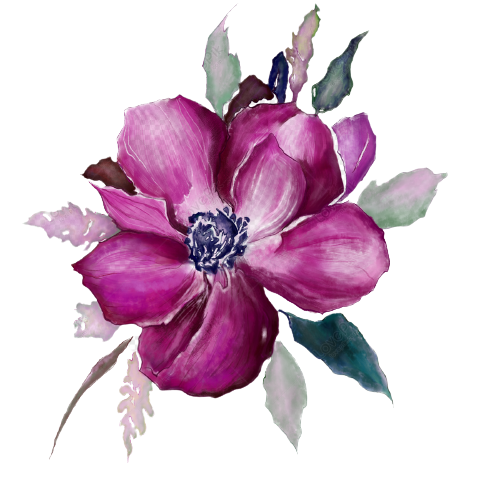 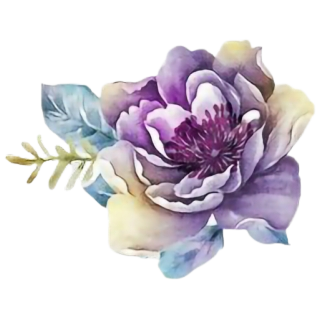 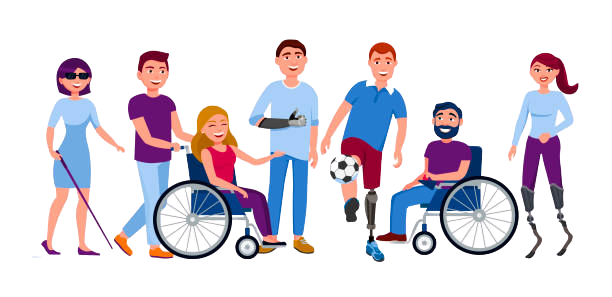 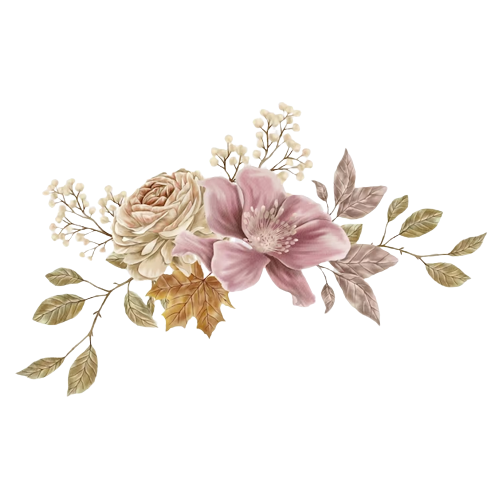 Дълголетието – уважение и добра дума!
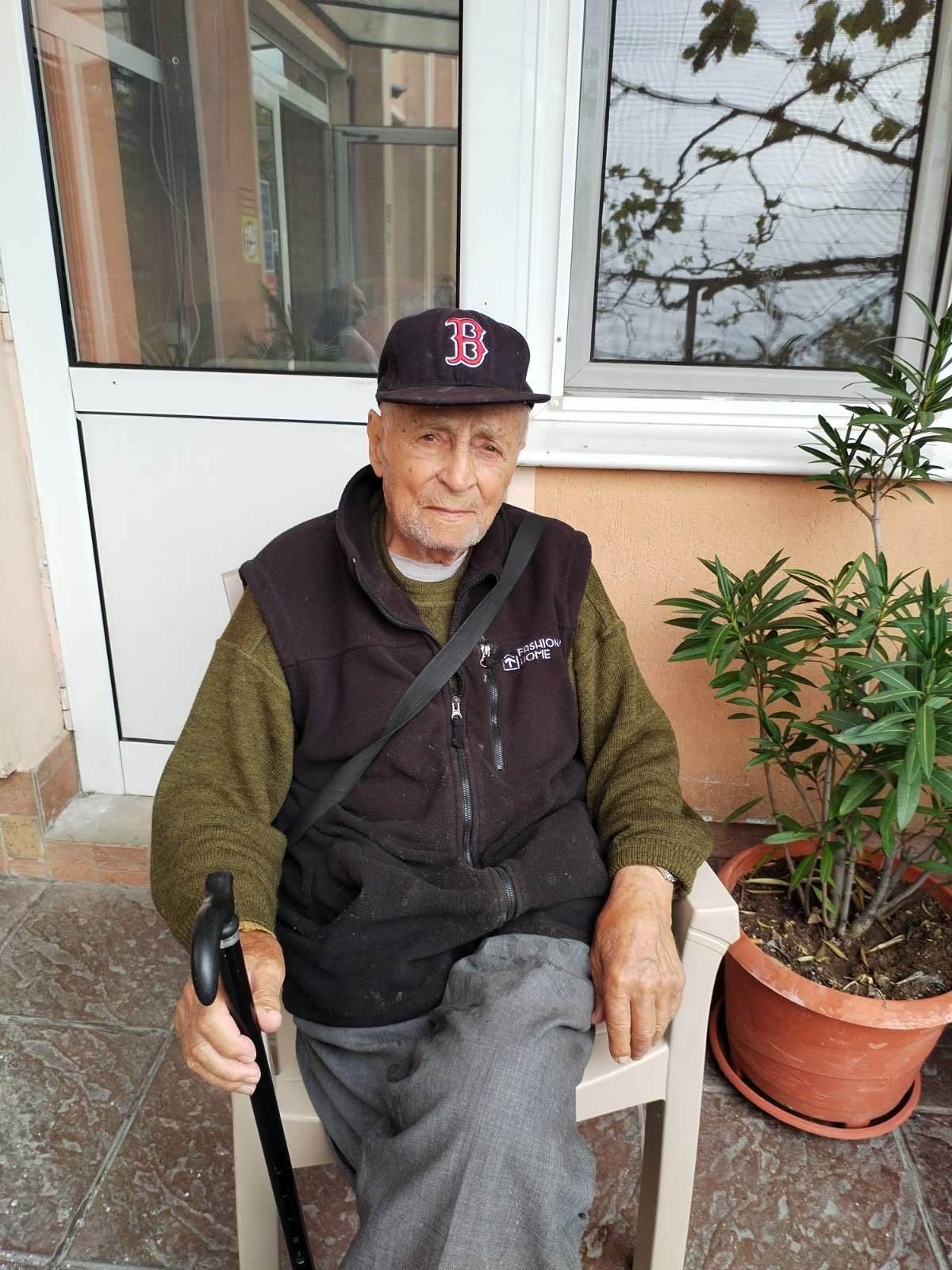 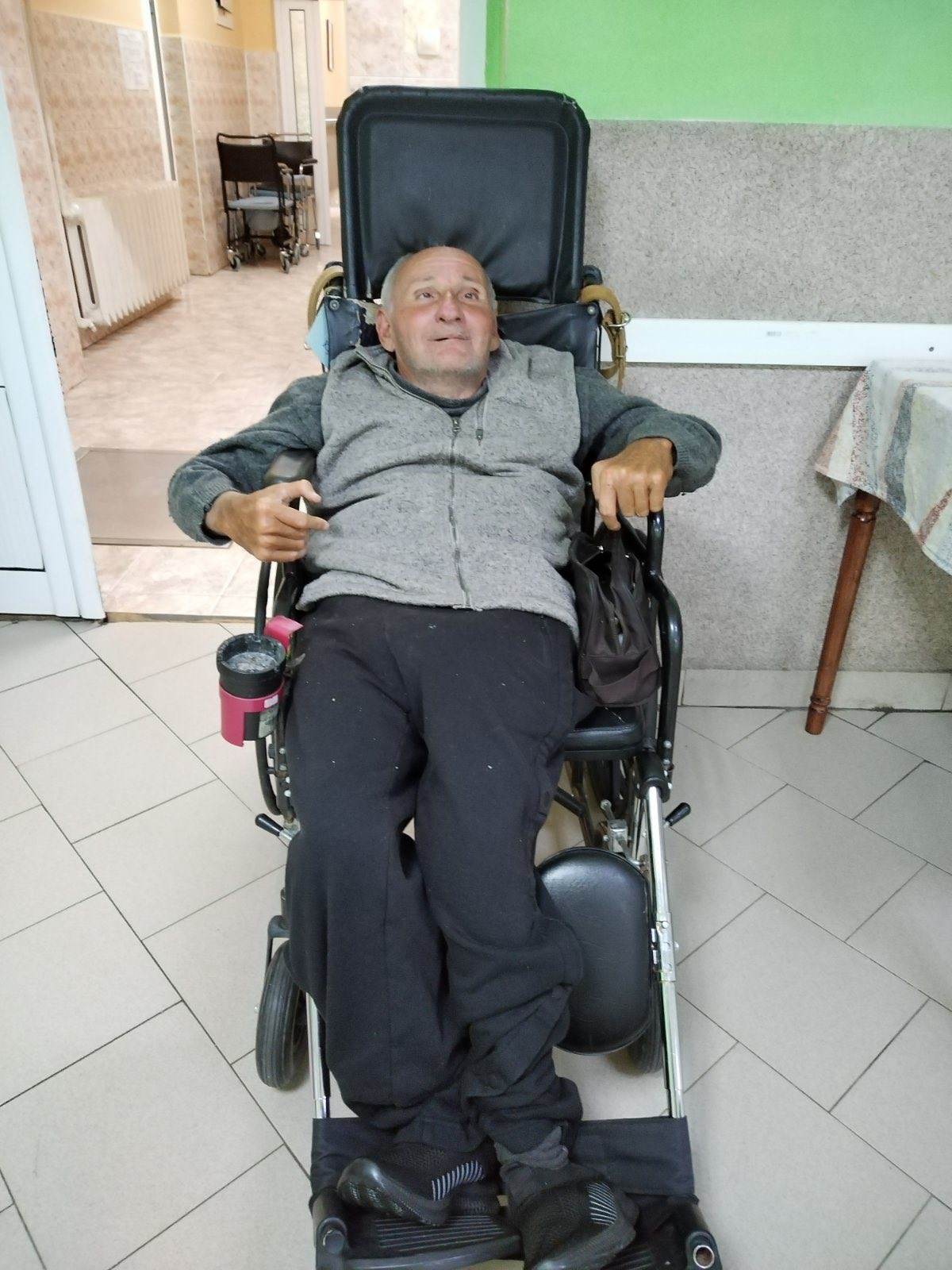 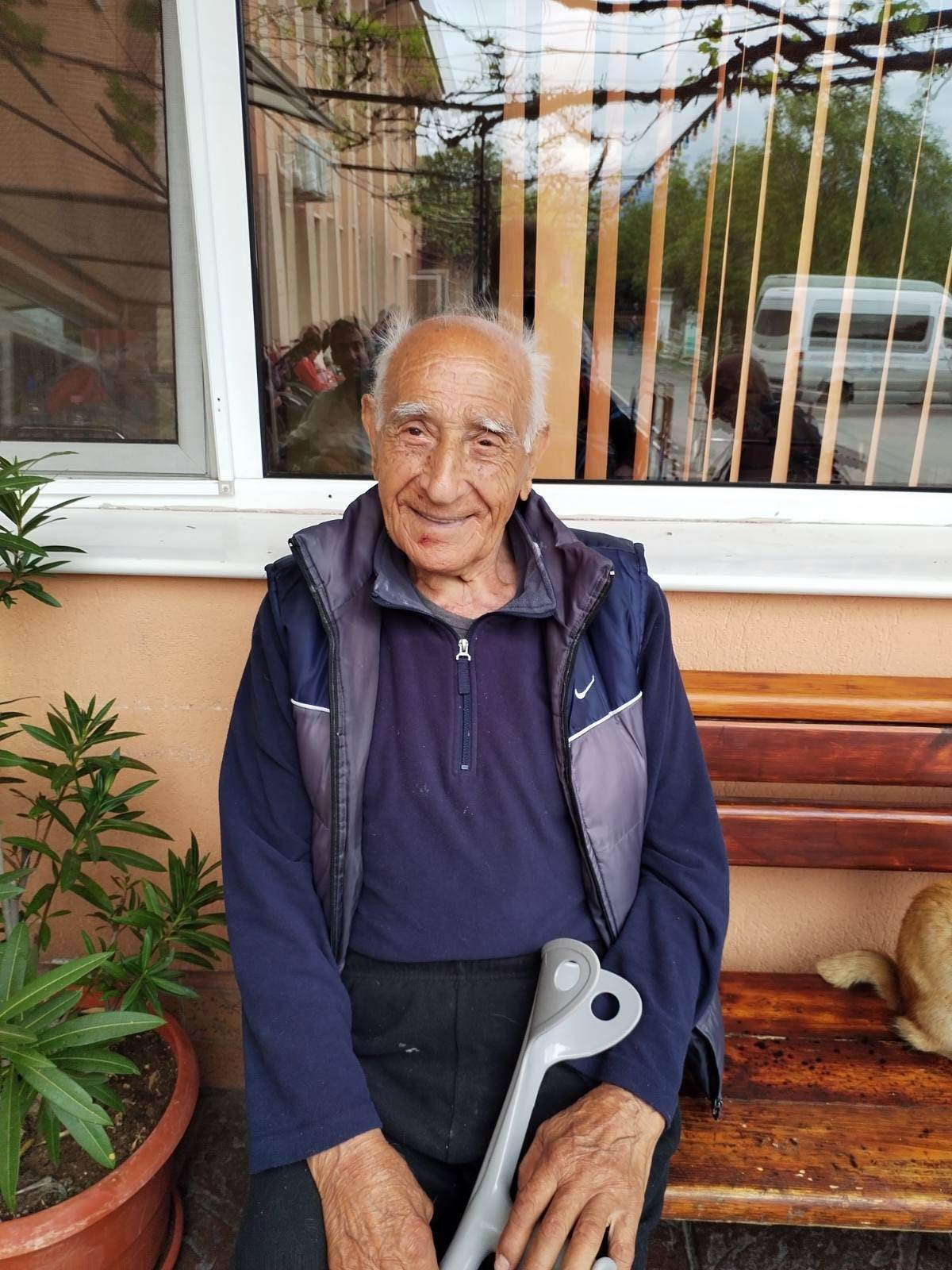 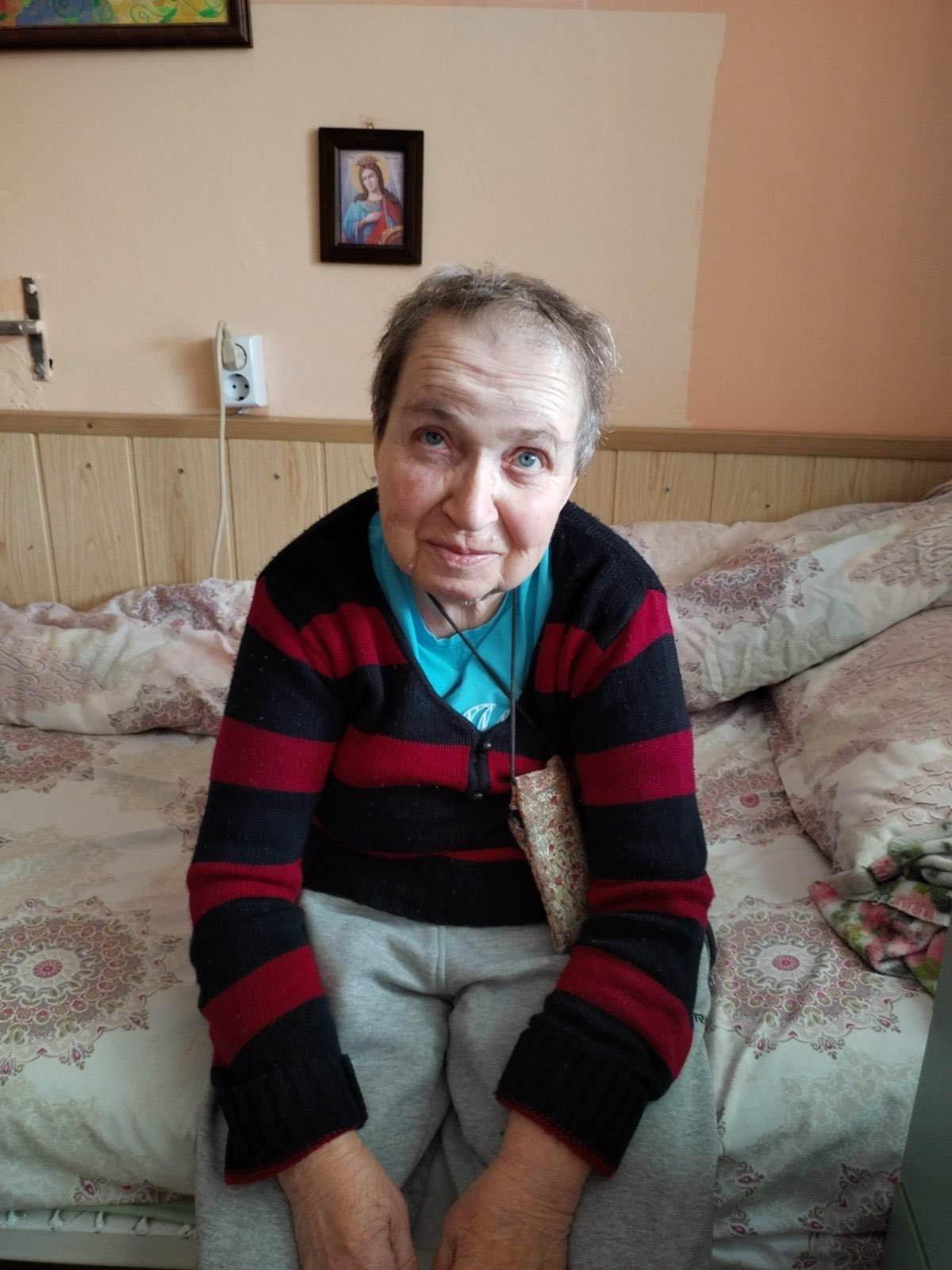 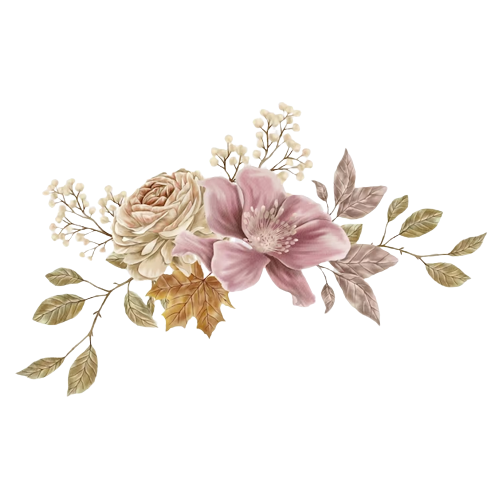 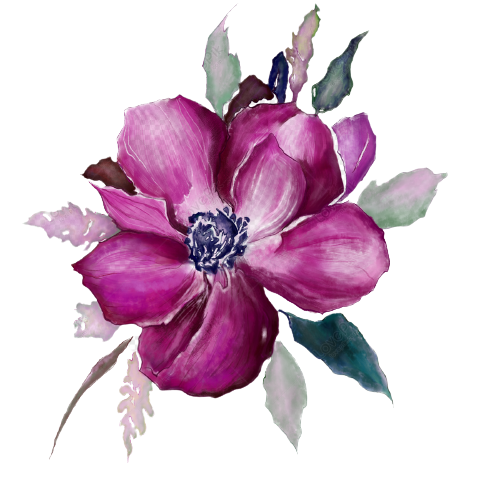 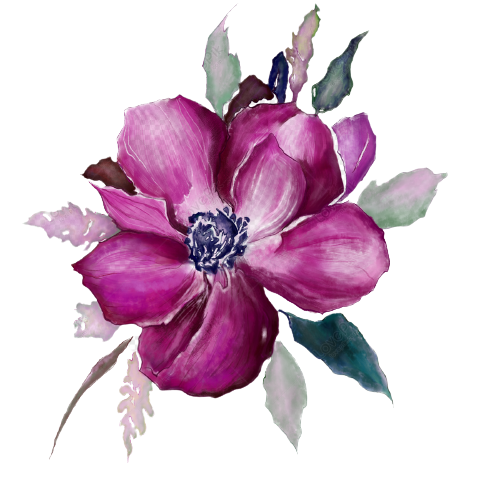 Благодарност за доброто човешко обслужване
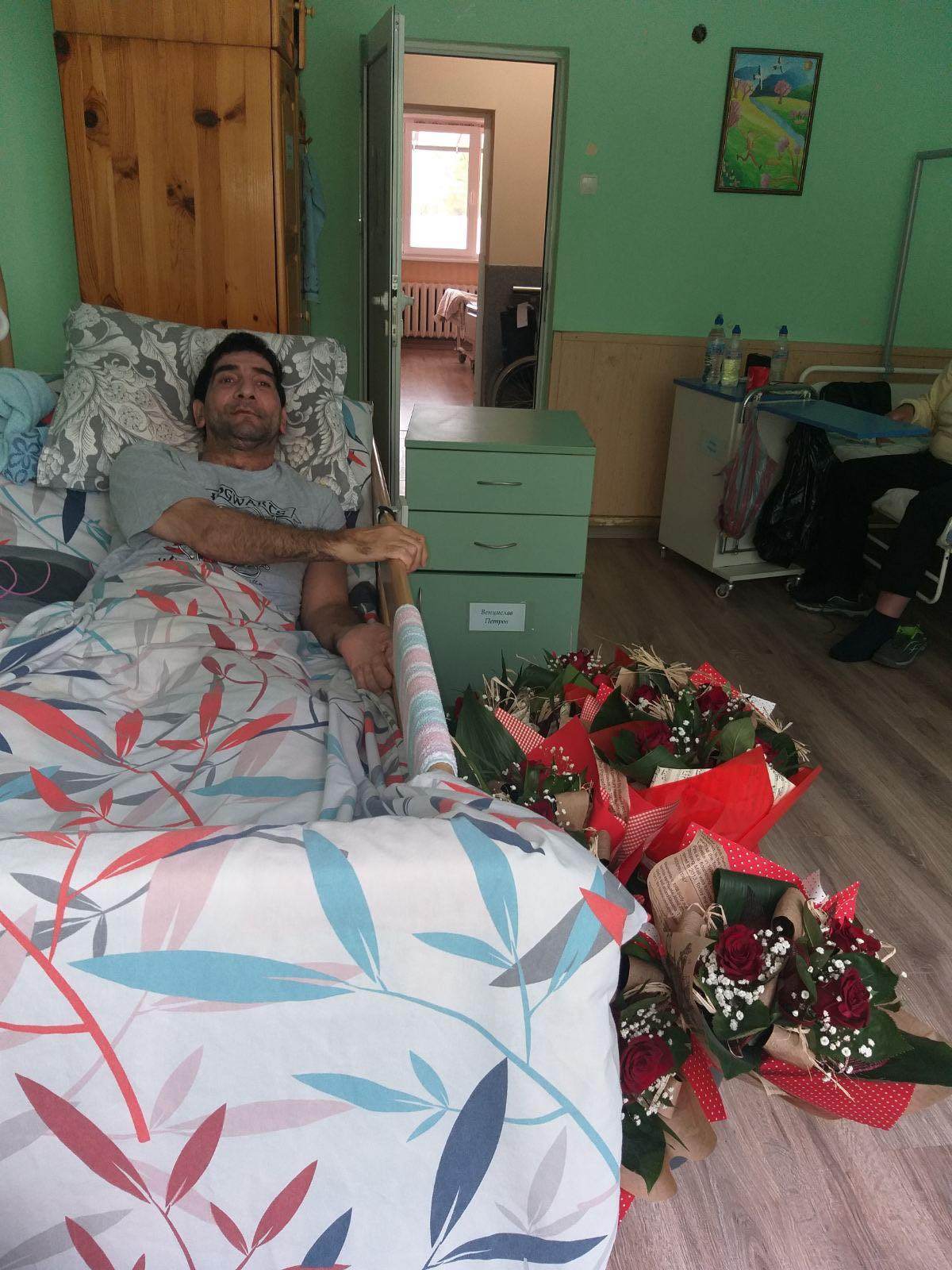 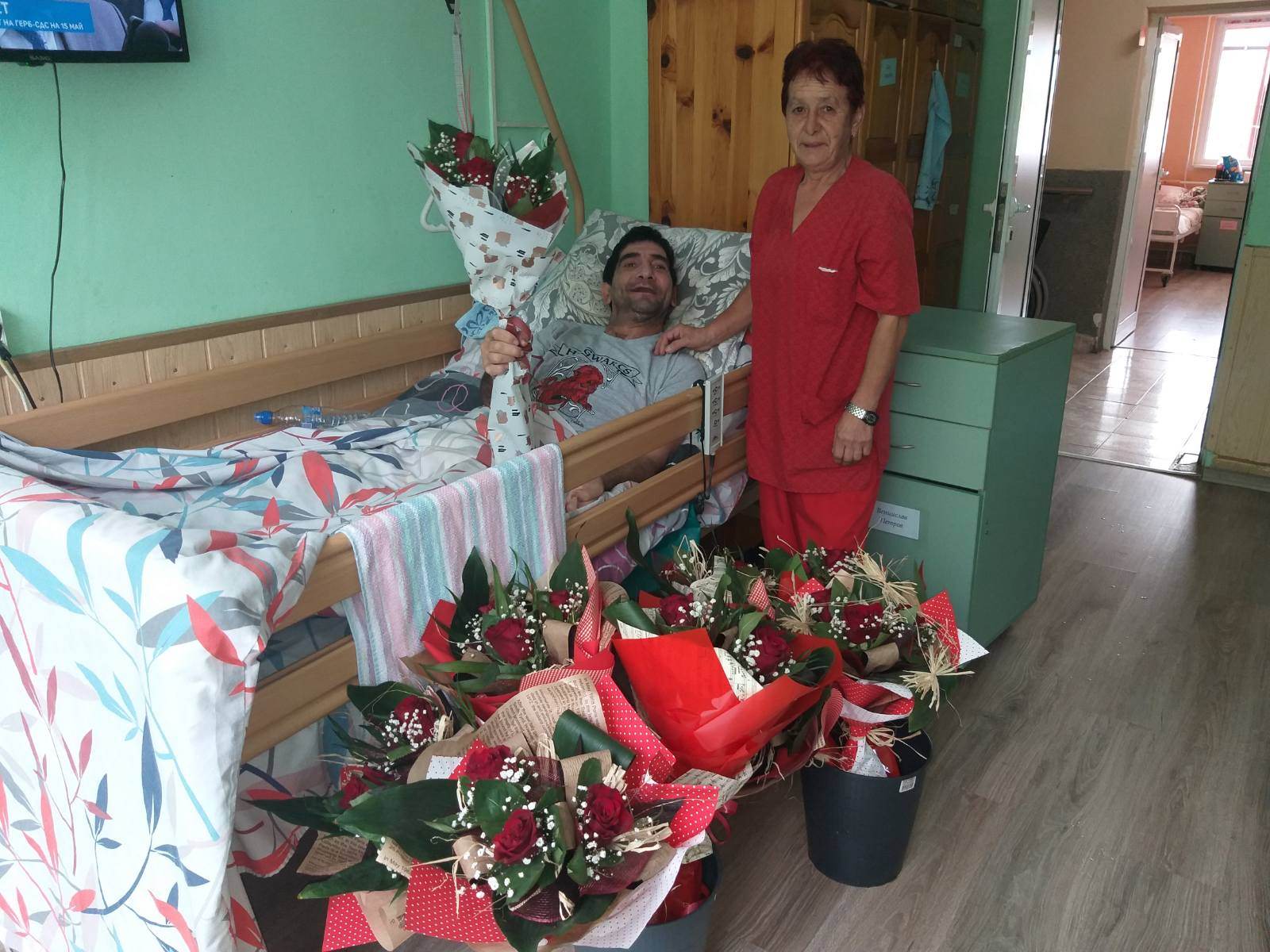 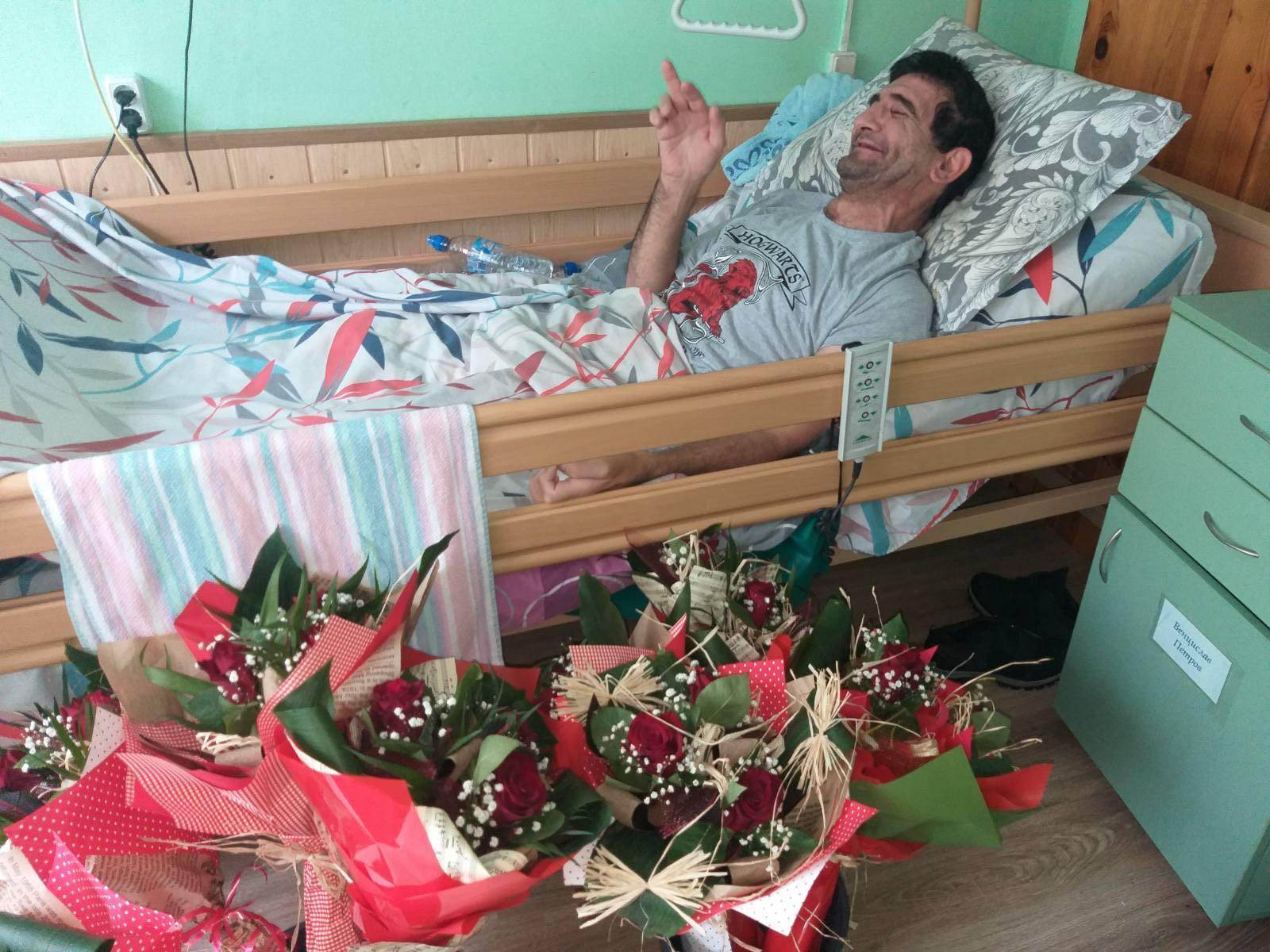 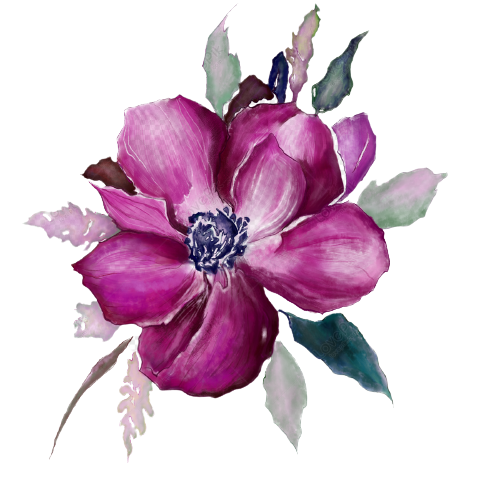 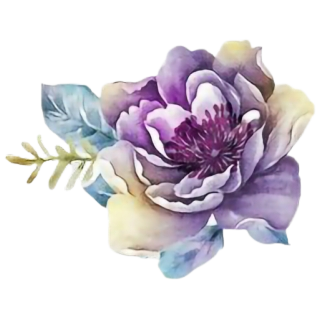 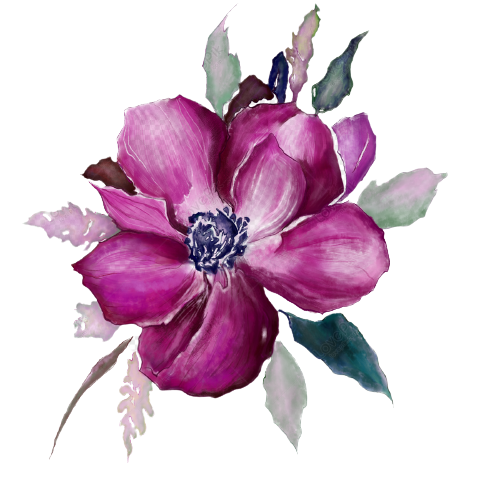 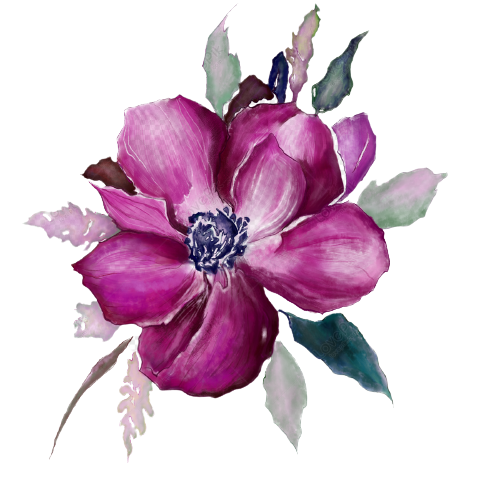 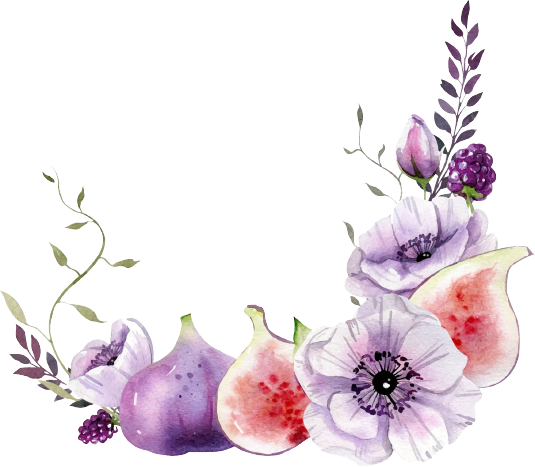 Благодарим за вниманието!
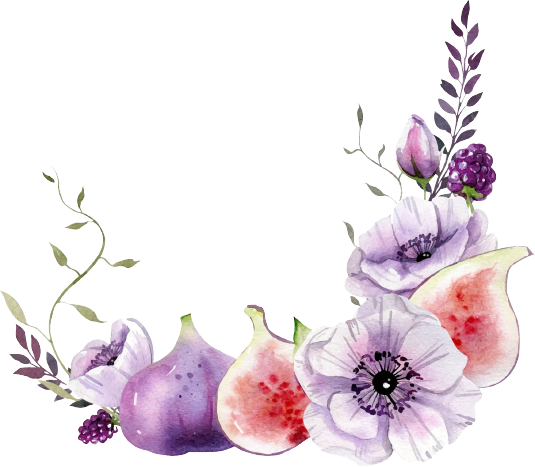 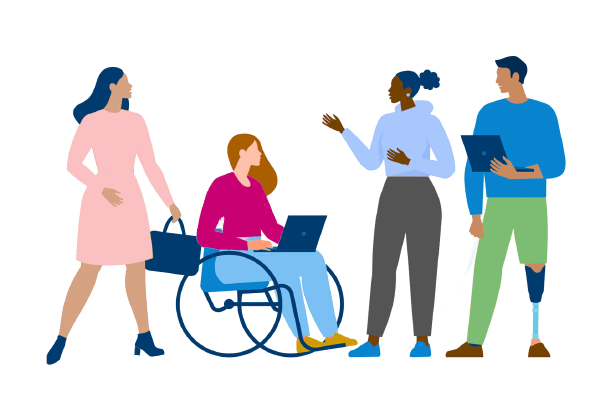